Про особливості вступної кампанії 2015 року
                                                                 
                                                                 Доповідач:  
                                                                              Соловйова Н.М. 
                                                                              начальник відділу 
                                                                              вищої освіти і науки
Наказ Міністерства освіти і науки України № 1172 від 15.10.2014 Зареєстрований в Міністерстві юстиції України за № 1390 / 26167 04 листопада 2014 року «Про затвердження Умов прийому на навчання до вищих навчальних закладів України в 2015 році»
Зміни в Умовах 
прийому
2015 року
СТРОКИ ПРОВЕДЕННЯ ВСТУПНОЇ КАМПАНІЇ 2015 РОКУ
10 липняПочаток прийому заяв та документів від вступників у паперовій або електронній формі21 липня – 01серпня Строки проведення вищим навчальним закладом творчих конкурсів (можуть проводитись у декілька сесій)24 липня  Закінчення прийому заяв та документів від осіб, які мають проходити співбесіди, творчі конкурси, складати вступні екзамени, що проводить вищий навчальний заклад25 липня - 01 серпня Строки проведення вищим навчальним закладом фахових вступних випробувань 01 серпня о 12.00Закінчення прийому заяв та документів від осіб, які не складають вступних екзаменів і не проходять співбесіди або творчі конкурси02серпня  12.00Термін оприлюднення першого рейтингового списку вступників 06 серпня до 18.00Вибір вступниками місця навчання відповідно до зазначених пріоритетів07 серпня о 12.00Термін оприлюднення оновленого рейтингового списку вступників08 серпня о 12.00Терміни зарахування вступників за державним замовленнямне пізніше 14 серпня Терміни зарахування вступників за кошти фізичних та юридичних осіб за умови виконання державного замовлення
НОВЕ В УМОВАХ ПРИЙОМУ 2015 року- Прийом до вищих навчальних закладів буде здійснюватися за ступенями освіти бакалавр, магістр та ОКР молодший спеціаліст.- Правила прийому затверджуватимуться Вченою радою вищого навчального закладу.- Знято обмеження щодо мінімальної кількості балів зовнішнього незалежного оцінювання з якими вступник допускається до участі у конкурсі на зарахування. - Перелік конкурсних предметів встановлює вищий навчальний заклад, але не менше трьох.- Особа зможе вступити до ВНЗ для здобуття ступеня магістра на основі ступеня бакалавра, здобутого за іншою спеціальністю за умови успішного проходження додаткових вступних випробувань.
- Конкурсний бал вступника буде обчислюватися шляхом додавання балів сертифіката з конкурсних предметів, середнього бала атестату та додаткових балів з урахуванням коефіцієнтів, сума яких дорівнює одиниці (коефіцієнти визначає ВНЗ).- Поза конкурсом будуть зараховуватись вступники, яким це право надано виключно законами України.- Не допускається вступ поза конкурсом для здобуття ступеня магістра.- ВНЗ прийматимуть сертифікати ЗНО лише 2015 року.- ВНЗ встановлюватимуть мінімальний прохідний бал сертифікатів.- Вступник визначатиме пріоритетність заяв на вступ.
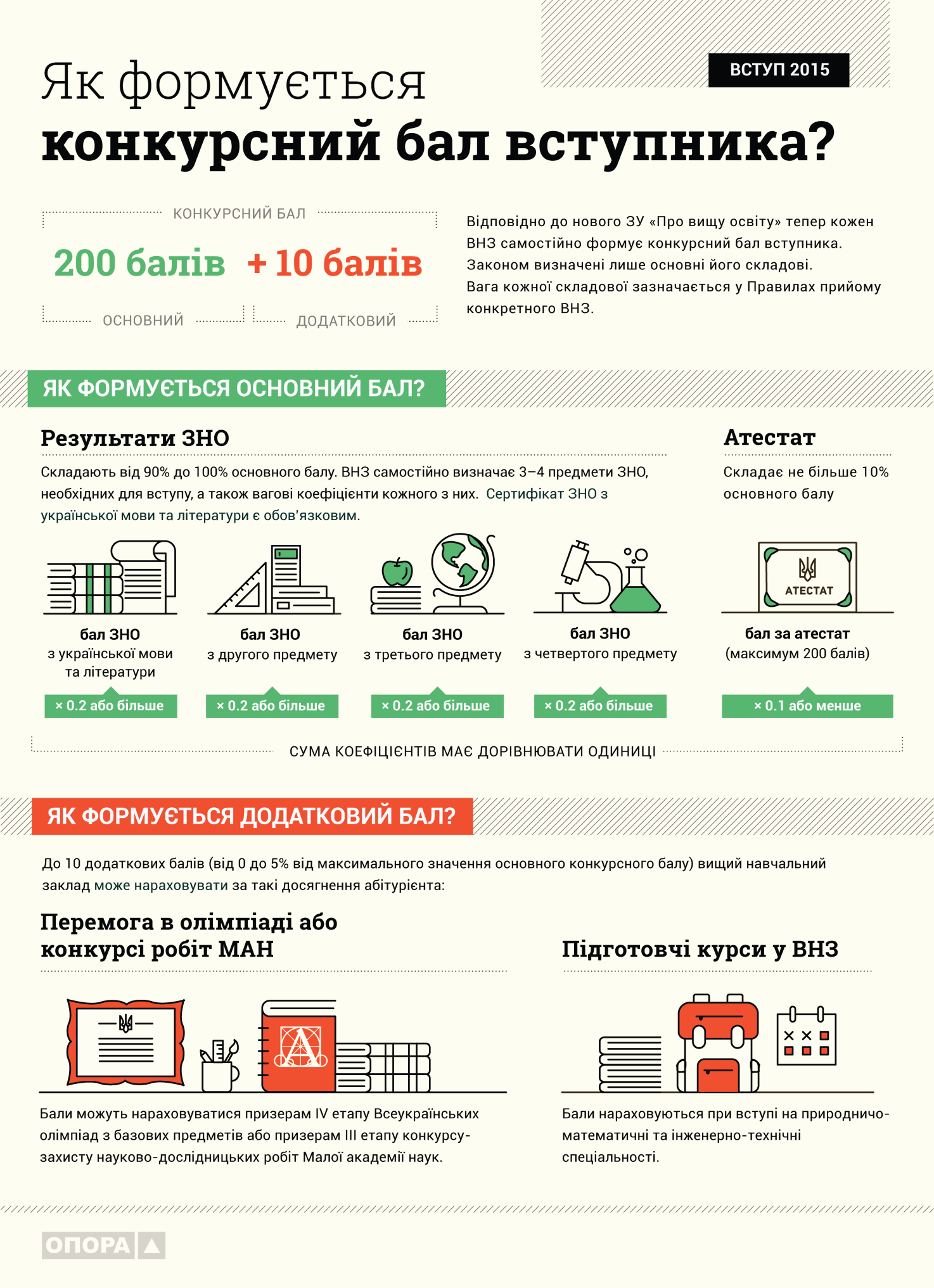 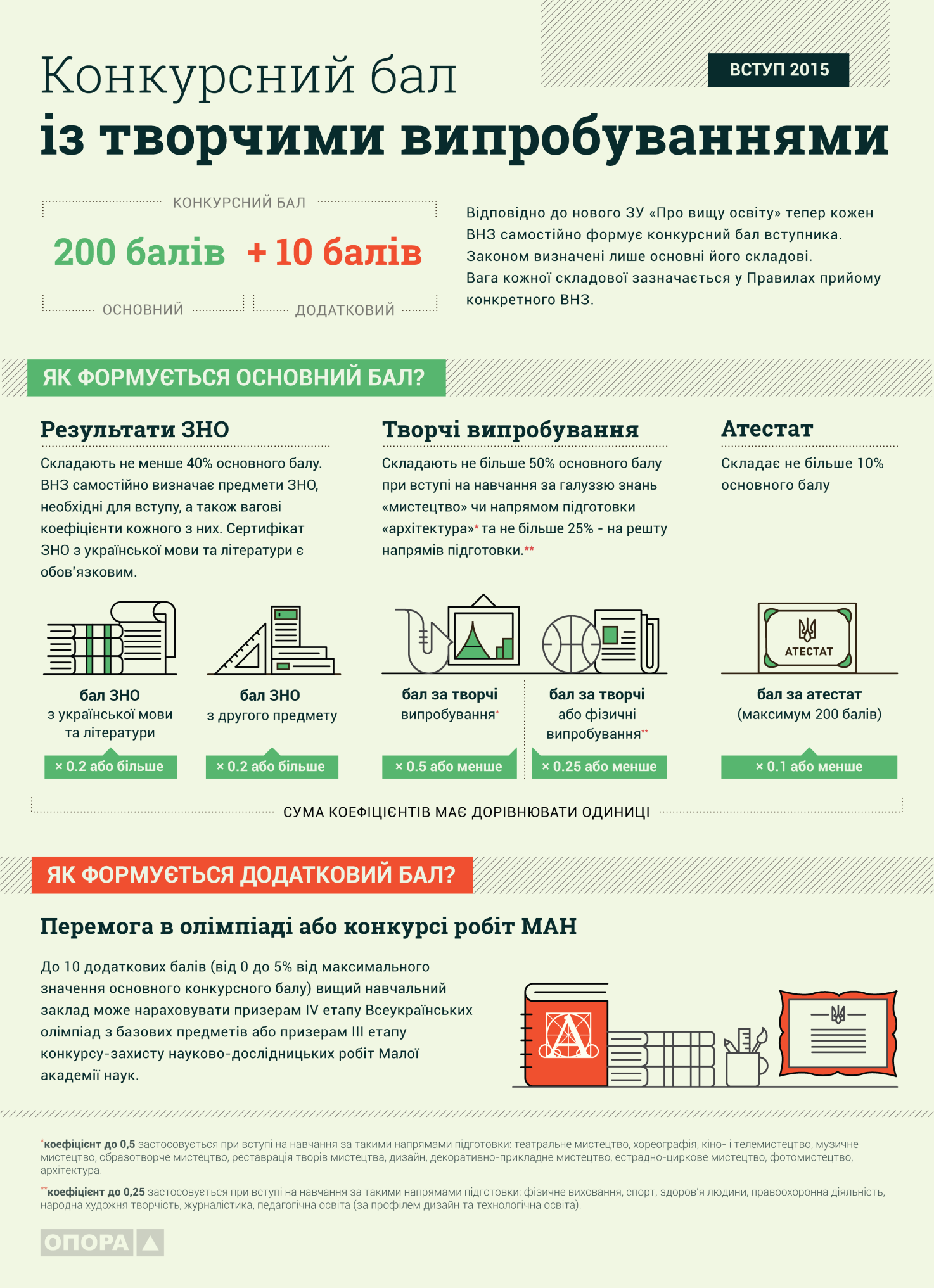 Прозорість і гласністьвступної кампанії буде забезпечено:
- шляхом оприлюднення на сайтах вищих навчальних закладів
Правил прийому до ВНЗ України, їх ліцензій, сертифікатів про
акредитацію, програм підготовки до вступних випробувань,
наказів про зарахування;
- шляхом оприлюднення на сайті МОН обсягів державного 
замовлення ВНЗ на підготовку та випуск фахівців з вищою освітою;
- формуванням конкурсних списків рекомендованих
до зарахування та наказів про зарахування в Єдиній державній
електронній базі з питань освіти;
- відображенням вступної кампанії в  системі “Конкурс”;
роботою консультативних телефонів МОН, міністерств та Департаментів (Управлінь) освіти обласних та Київської державних адміністрацій;
- моніторингом вступної кампанії громадськими організаціями
та ЗМІ.
Дякую за увагу!